Fiber target simulationfor S-2S experiment
Toshiyuki Gogami
2015/10/15
Setup in the simulation
SIDE view
FRONT view
TOP view
Beam direction
Geant4 Monte Carlo Simulation
Ξ-　hypernucleus
 Decay
②
K+
③
y
z
x
K-
①
Simulation Flow
K- energy loss
Energy loss in fibers
Sim.1
12C(K-,K+)12ΞBe kinematics
K+ energy loss
Energy loss in fibers
Sim.2
Ξ- + 11B 
 10Be + Λ + Λ 
 …
Sim.3
Analysis
Assumptions in the simulation
Assumption
p_{K-}: 1.8 GeV/c
Incident K- angle: 0 deg
Ξ production point: Random in z-axis, but zero for x and y
Δp/p for K-: 10.0E-4
Δp/p for K+: 5.0E-4
Event display (1)
Blue: K- related
Red: K+ related
Black + Green: Xi hyp. related.
Z [cm]
Z [cm]
X [cm]
Y [cm]
Event display (2)
Blue: K- related
Red: K+ related
Black + Green: Xi hyp. related.
Z [cm]
Z [cm]
X [cm]
Y [cm]
Event display (3)
Blue: K- related
Red: K+ related
Black + Green: Xi hyp. related.
Z [cm]
Z [cm]
X [cm]
Y [cm]
Event display (4)
Blue: K- related
Red: K+ related
Black + Green: Xi hyp. related.
Z [cm]
Z [cm]
X [cm]
Y [cm]
Event display (5)
Blue: K- related
Red: K+ related
Black + Green: Xi hyp. related.
Z [cm]
Z [cm]
X [cm]
Y [cm]
Missing mass distribution
FWHM = 11.2 MeV by a Gaus fit
Energy loss of K- and K+ in fibers
Energy loss in fibers 
(Only related to K- and K+)
Strong correlation
the Missing mass can be corrected
(See also: this)
Energy loss in fibers
dE of K- ,K+ 
and decayed particle from Xi-hyp.
Only dE of K- and K+
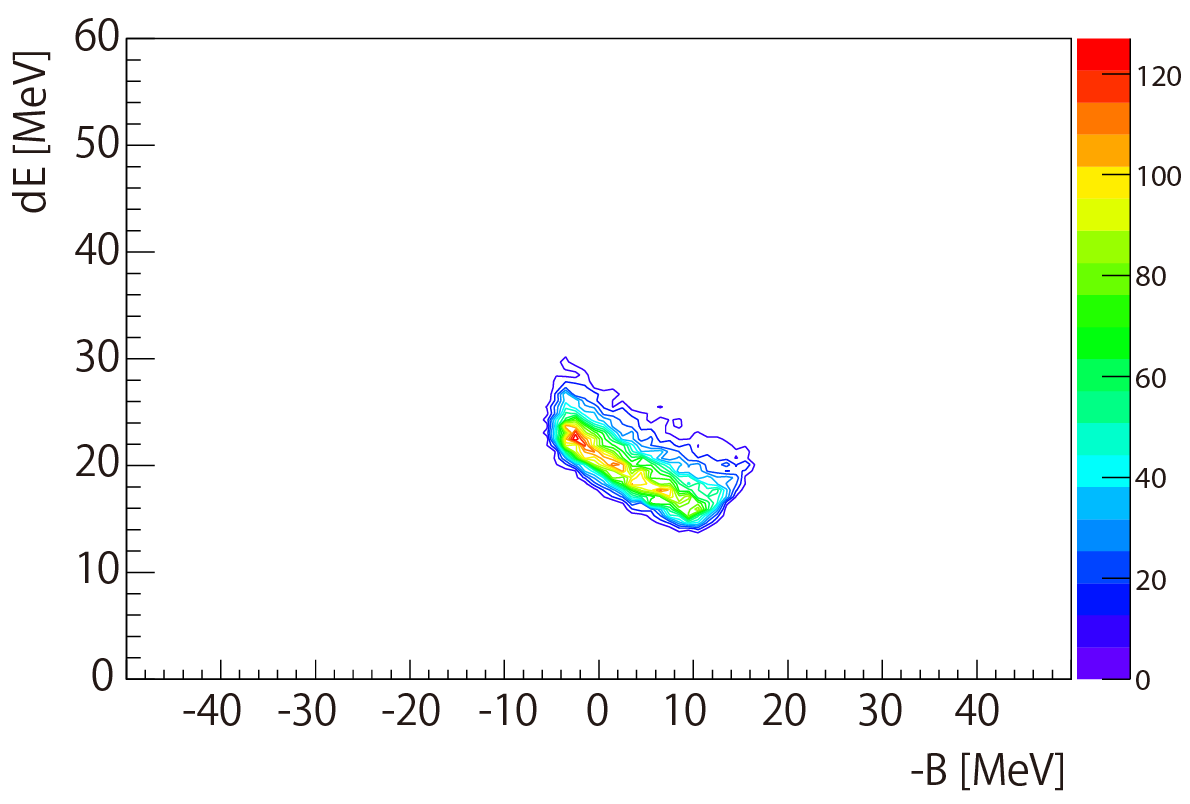 Selected hit fibers related to K- and K+ events
for this dE calculation.
Simple missing mass correction
Fit by linear function to 
the distribution profile 
(Red line).

2. Shift was applied to the line
because the red line is taken 
up by the large dE tail.
(Black line)

3. The missing mass is 
corrected by the Black line.
But the correction was 
applied only to dE<26 MeV.
Missing mass resolution with the simple correction.
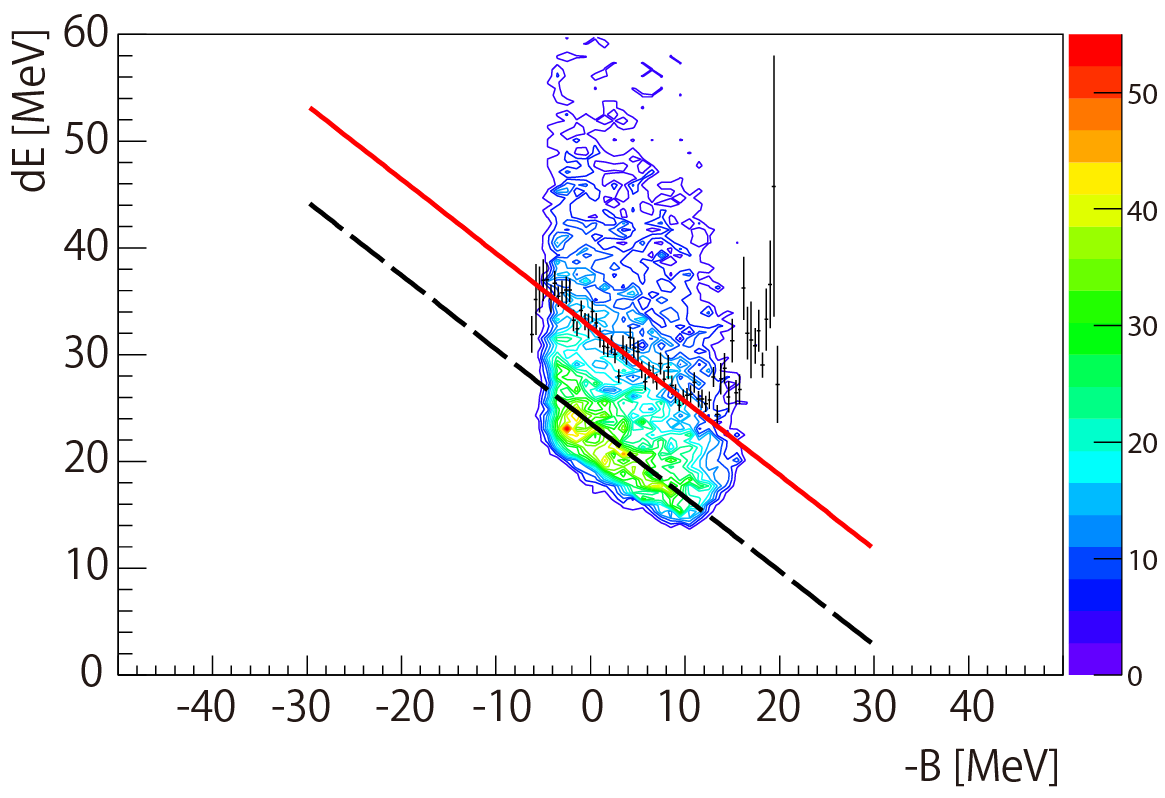 (w/o correction: >11 MeV )
w/o correction
FWHM = 6.4 MeV
w/ correction
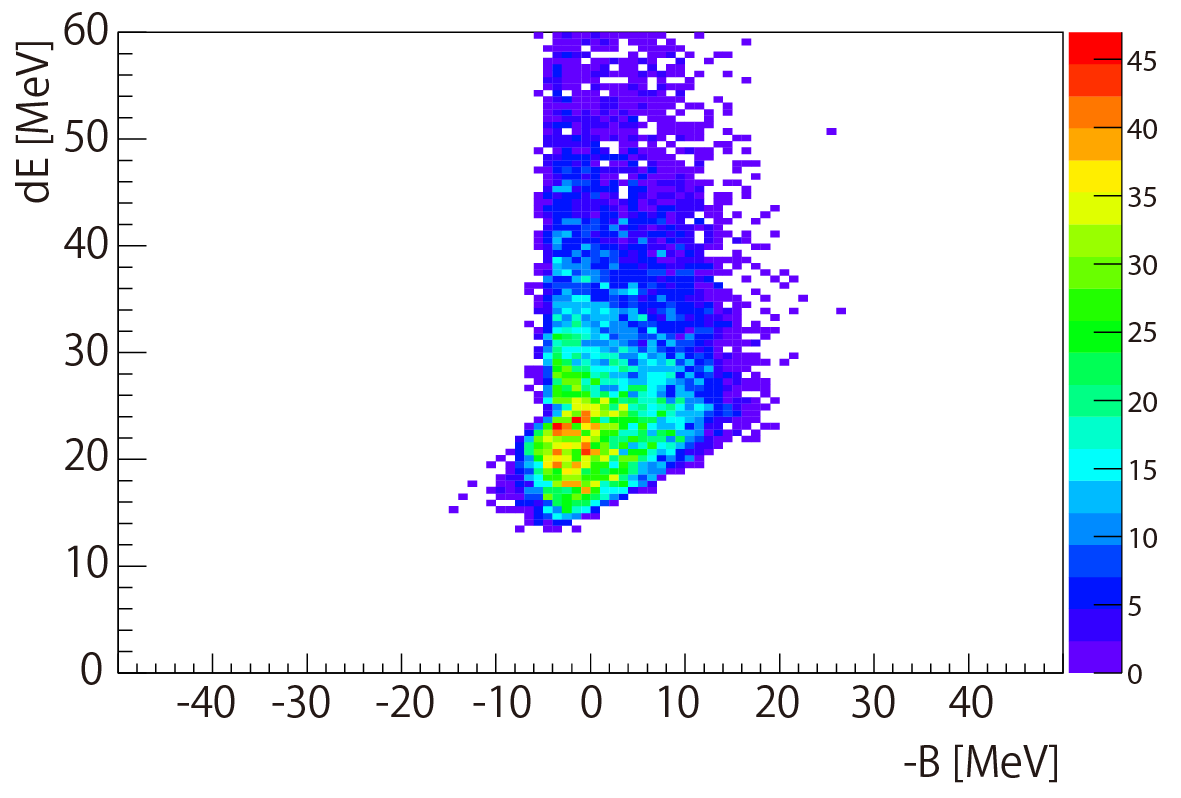 w/ correction
[Speaker Notes: R                                   STEP         FIRST   
  NO.   NAME      VALUE            ERROR          SIZE      DERIVATIVE 
   1  Constant     1.26993e+03   1.69325e+01   1.07427e-01  -2.22335e-05
   2  Mean        -1.01454e+00   4.69865e-02   2.61088e-04   3.89096e-04
   3  Sigma        2.72580e+00   3.06166e-02   1.95225e-05  -1.75259e-01
 FWHM = 6.41876 0.0720965 MeV]
Expected spectra between fiber target and normal target
Used Motoba-san’s calculation for this figure.
[Speaker Notes: Fiber target: 6.4 MeV FWHM 
Normal target: 2.2 MeV FWHM (3 g/cm2)

Statistic: 1 moth]